Murach's PHP and MySQL, C3
© 2010, Mike Murach & Associates, Inc.
Slide 1
Murach's PHP and MySQL, C3
© 2010, Mike Murach & Associates, Inc.
Slide 2
Murach's PHP and MySQL, C3
© 2010, Mike Murach & Associates, Inc.
Slide 3
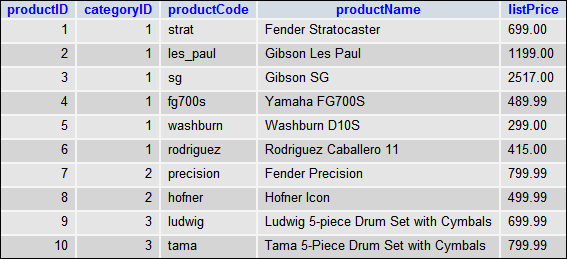 Murach's PHP and MySQL, C3
© 2010, Mike Murach & Associates, Inc.
Slide 4
Murach's PHP and MySQL, C3
© 2010, Mike Murach & Associates, Inc.
Slide 5
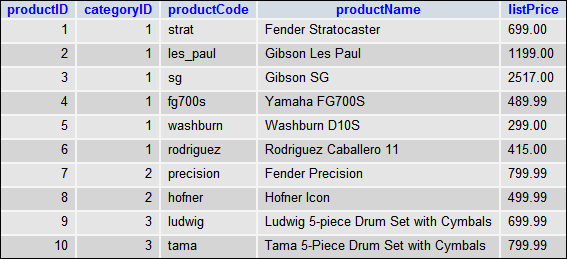 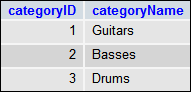 Murach's PHP and MySQL, C3
© 2010, Mike Murach & Associates, Inc.
Slide 6
Murach's PHP and MySQL, C3
© 2010, Mike Murach & Associates, Inc.
Slide 7
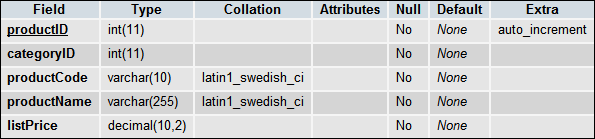 Murach's PHP and MySQL, C3
© 2010, Mike Murach & Associates, Inc.
Slide 8
Murach's PHP and MySQL, C3
© 2010, Mike Murach & Associates, Inc.
Slide 9
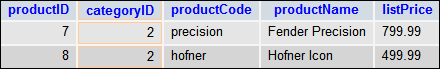 Murach's PHP and MySQL, C3
© 2010, Mike Murach & Associates, Inc.
Slide 10
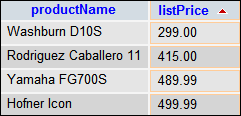 Murach's PHP and MySQL, C3
© 2010, Mike Murach & Associates, Inc.
Slide 11
Murach's PHP and MySQL, C3
© 2010, Mike Murach & Associates, Inc.
Slide 12
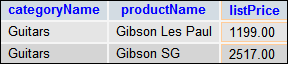 Murach's PHP and MySQL, C3
© 2010, Mike Murach & Associates, Inc.
Slide 13
Murach's PHP and MySQL, C3
© 2010, Mike Murach & Associates, Inc.
Slide 14
Murach's PHP and MySQL, C3
© 2010, Mike Murach & Associates, Inc.
Slide 15
Murach's PHP and MySQL, C3
© 2010, Mike Murach & Associates, Inc.
Slide 16
Murach's PHP and MySQL, C3
© 2010, Mike Murach & Associates, Inc.
Slide 17
Murach's PHP and MySQL, C3
© 2010, Mike Murach & Associates, Inc.
Slide 18
Murach's PHP and MySQL, C3
© 2010, Mike Murach & Associates, Inc.
Slide 19
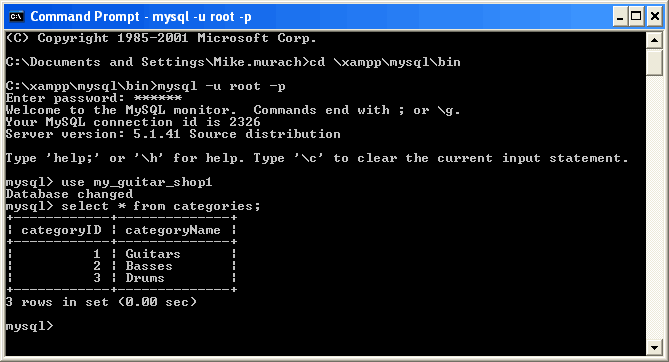 Murach's PHP and MySQL, C3
© 2010, Mike Murach & Associates, Inc.
Slide 20
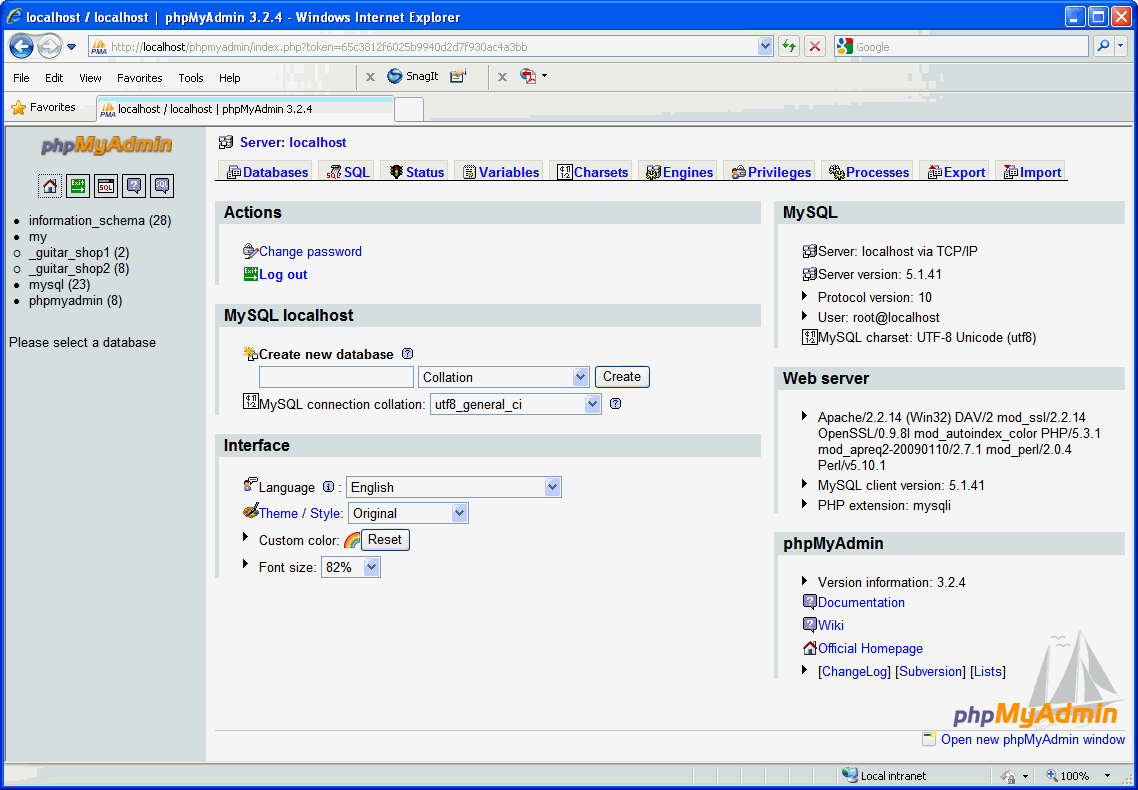 Murach's PHP and MySQL, C3
© 2010, Mike Murach & Associates, Inc.
Slide 21
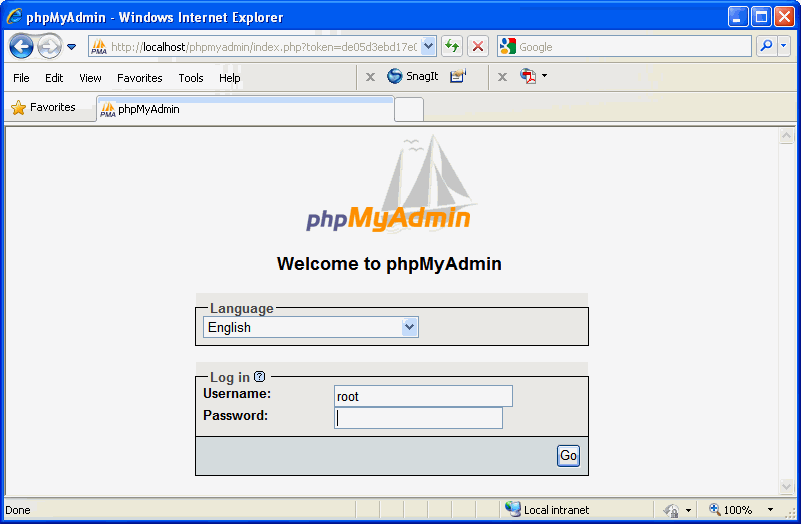 Murach's PHP and MySQL, C3
© 2010, Mike Murach & Associates, Inc.
Slide 22
Murach's PHP and MySQL, C3
© 2010, Mike Murach & Associates, Inc.
Slide 23
Murach's PHP and MySQL, C3
© 2010, Mike Murach & Associates, Inc.
Slide 24
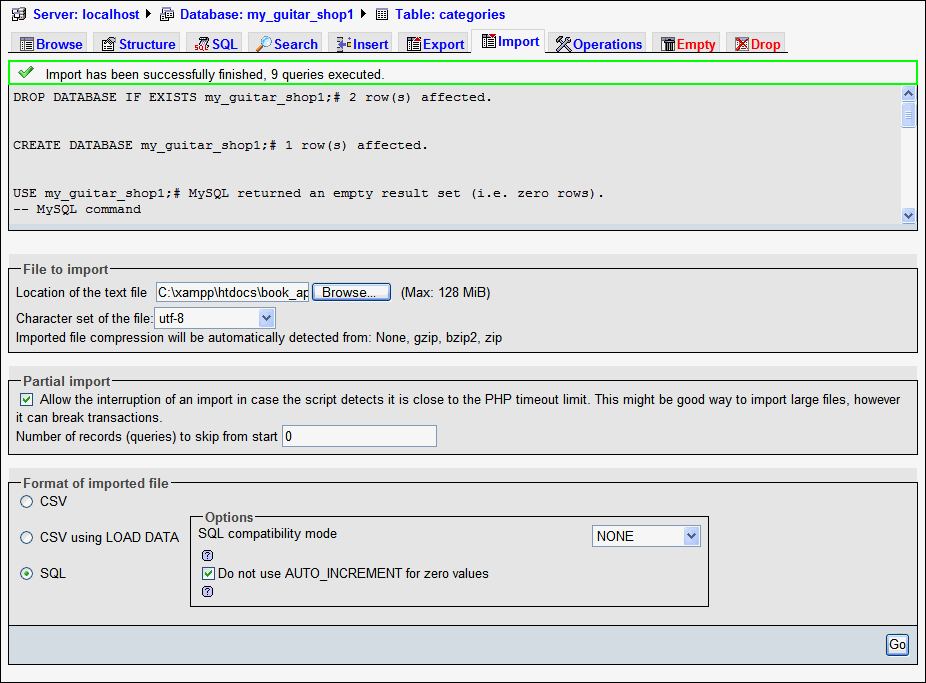 Murach's PHP and MySQL, C3
© 2010, Mike Murach & Associates, Inc.
Slide 25
Murach's PHP and MySQL, C3
© 2010, Mike Murach & Associates, Inc.
Slide 26
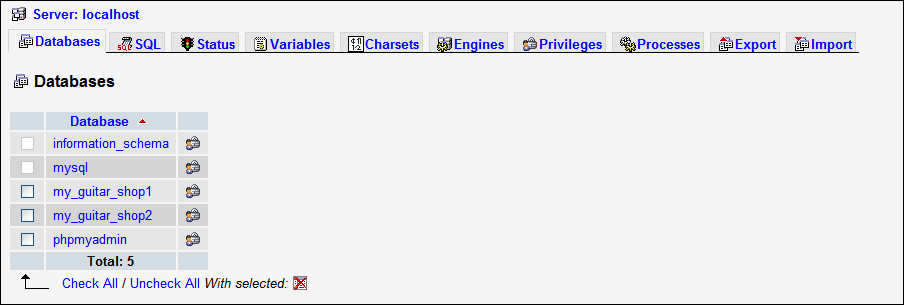 Murach's PHP and MySQL, C3
© 2010, Mike Murach & Associates, Inc.
Slide 27
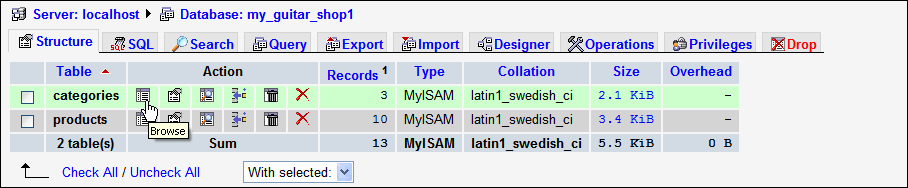 Murach's PHP and MySQL, C3
© 2010, Mike Murach & Associates, Inc.
Slide 28
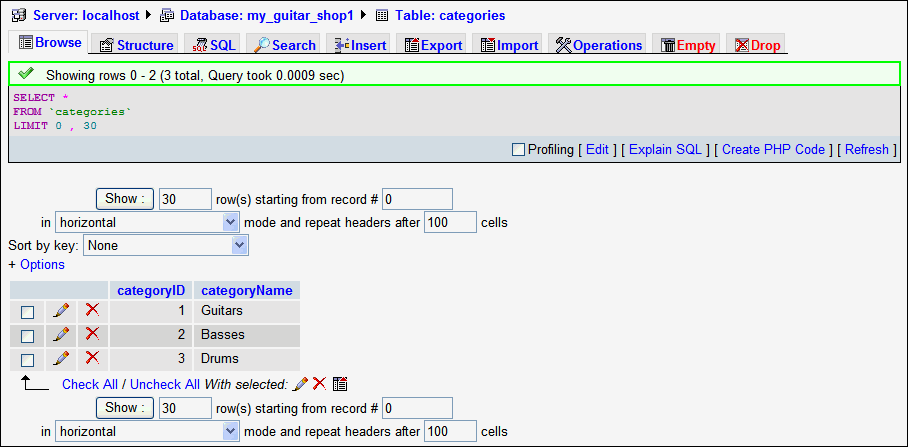 Murach's PHP and MySQL, C3
© 2010, Mike Murach & Associates, Inc.
Slide 29
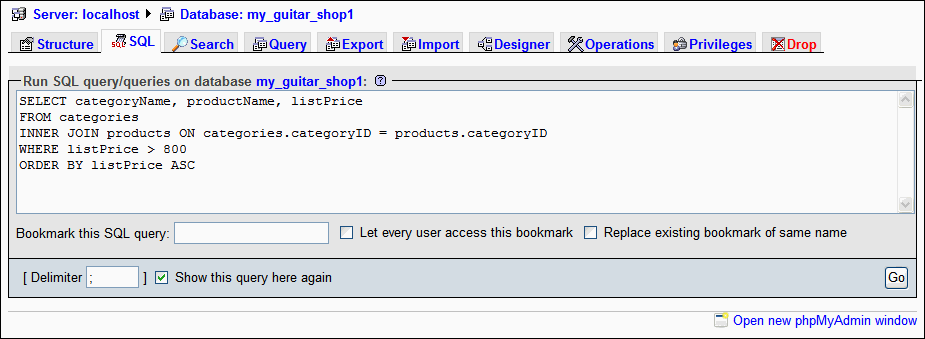 Murach's PHP and MySQL, C3
© 2010, Mike Murach & Associates, Inc.
Slide 30
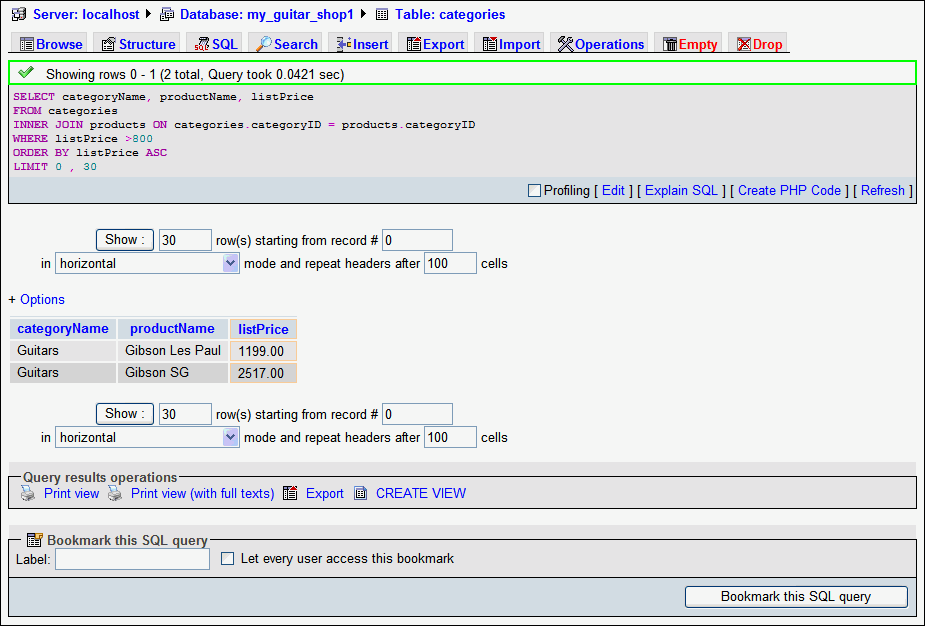 Murach's PHP and MySQL, C3
© 2010, Mike Murach & Associates, Inc.
Slide 31
Murach's PHP and MySQL, C3
© 2010, Mike Murach & Associates, Inc.
Slide 32
Murach's PHP and MySQL, C3
© 2010, Mike Murach & Associates, Inc.
Slide 33
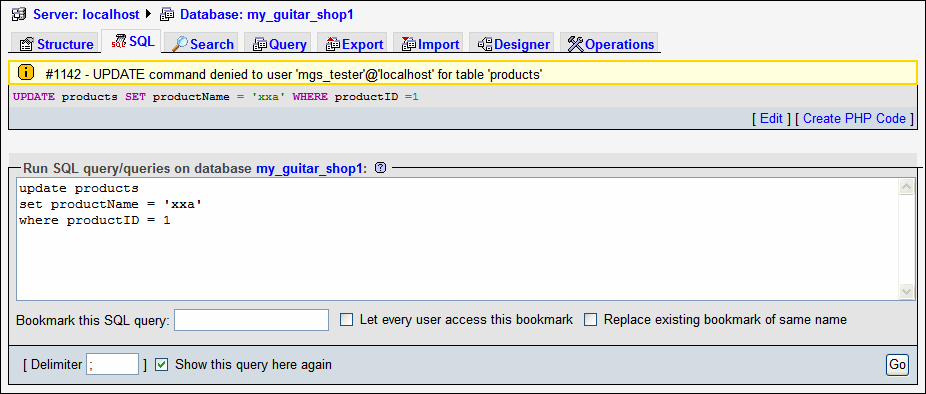 Murach's PHP and MySQL, C3
© 2010, Mike Murach & Associates, Inc.
Slide 34